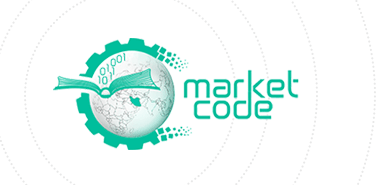 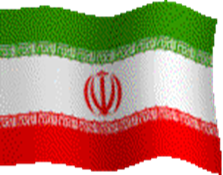 ارزیابی عملکرد روش‌های نوین داده‌کاوی در برآورد میزان عمق حفره آبشستگی پایه پل و مقایسه آن با روابط تجربیعلی رضازاده جودیاسفند 94MarketCode.ir
هر ساله تعداد زیادی از پل‌ها در سراسر جهان در اثر این پدیده تخریب می‌شوند و بدین سبب خسارات اقتصادی زیادی متوجه دولت‌ها می‌شود. به علت تعدد پارامترهای تاثیرگذار برروی پدیده آبشستگی، همواره بررسی این پدیده با مشکلات و پیچیدگی بسیاری همراه بوده است. امروزه با توجه به پیشرفت های چشمگیر در زمینه روش‌های نوین داده کاوی از جمله رگرسیون فرآیند گاوسی، رگرسیون بردار پشتیبان، مدل درختی M5  و -Kنزدیک‌ترین همسایگی تلاش زیادی برای حل و مدلسازی مسائل پیچیده مهندسی آب با این روش ها انجام شده است. در این تحقیق سعی بر بررسی کارایی روش‌های رگرسیون فرآیند گاوسی، رگرسیون بردار پشتیبان، مدل درختی  M5 و K-نزدیک‌ترین همسایگی در تخمین عمق چاله آبشستگی پایه پل و مقایسه ی نتایج بدست آمده از آن با نتایج هفت رابطه تجربی شده است.
در این کد برای تخمین عمق آبشستگی پایه پل توسط روش های داده کاوی شامل رگرسیون فرایند گاوسی، رگرسیون بردار پشتیبان، مدل درختی M5 و -Kنزدیکترین همسایگی از نرم افزار منبع باز WEKA که در دانشگاه وایکاتو نیوزلند توسعه یافته، استفاده شده است.
مقالات مستخرج از اين كد، يك مقاله علمي پژوهشي و یک مقاله كنفرانسي بوده است.
توانمندیهای کُد
قابلیت تحلیل آماری داده ها
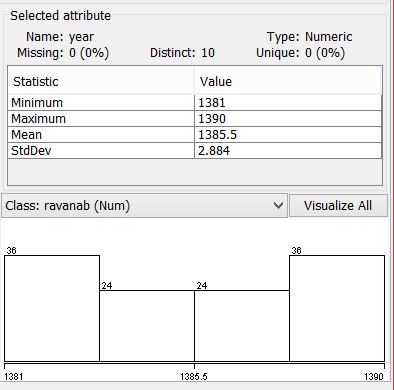 توانمندیهای کُد
مدل سازی و پیش بینی توسط روش های نوین داده کاوی
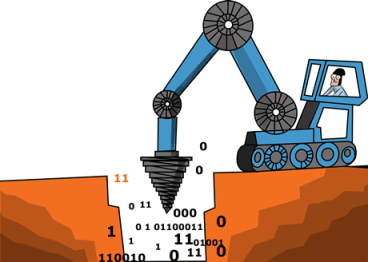 توانمندیهای کُد
این نرم افزار علاوه بر توانایی کاربرد روش های داده کاوی ارائه شده در این کد شامل رگرسیون فراین گاوسی، رگرسیون بردار پشتیبان، مدل درختی M5 و K-نزدیک ترین همسایگی، طیف وسیعی از روش های مختلف داده کاوی به منظور پیش بینی و طبقه بندی متغیرهای گوناگون از جمله انواع مدل های درختی و شبکه عصبی مصنوعی را نیز دارا می باشد.
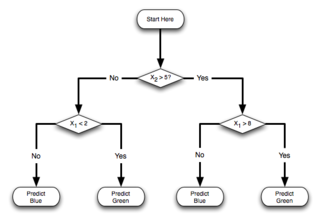 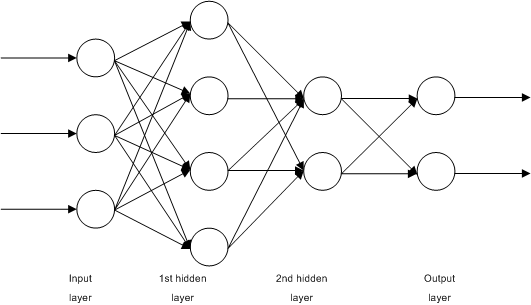 آنچه در این کد خواهید آموخت
1- آشنایی کلی با داده کاوی و اصول آن
2- نحوه مدل سازی و پیش بینی یک متغیر توسط رگرسیون فرایند گاوسی
3- نحوه مدل سازی و پیش بینی یک متغیر توسط رگرسیون بردار پشتیبان
4- نحوه مدل سازی و پیش بینی یک متغیر توسط مدل درختی M5
5- نحوه مدل سازی و پیش بینی یک متغیر توسط -Kنزدیک ترین همسایگی
6- انواع روابط تجربی موجود در زمینه تخمین عمق آبشستگی پایه پل
7-انجام تحلیل های آماری اولیه برروی داده ها
نکات و الزامات
1- نرم افزار WEKA یک نرم افزار منبع باز می باشد که بر روی تمامی سیستمهای عامل قابل نصب است.
2- آشنایی اولیه با ماکروسافت اکسل برای آماده سازی داده ها
3- آشنایی اولیه با مفاهیم کلی داده کاوی
4-آشنایی اولیه با تحلیل های آماری داده ها